Title: Novel Marine Naturals in Drug Discovery
Leena Grace Beslin
Department of Zoology, Nesamony Memorial Christian College (Affiliated to Manonmaniam Sundaranar University), Marthandam-629165, 
Kanyakumari District, Tamil Nadu, India.
There is a continual need for new therapeutic agents, especially to treat a large variety of diseases without any effective therapies.

Several cancers, viral and fungal infections, inflammatory diseases and neurodegenerative diseases cannot be treated successfully. 

Development of resistance of pathogenic microorganisms to antibiotics and cancer cells to antitumor drugs requires the compensatory generation of new drugs. 

Notable microbes such as bacteria, fungi and aquatic creatures synthesize bioactive secondary metabolites known as natural products.
The discovery of natural products from different organisms  can be a great contribution to the field of drugs. 

The biological diversity of the ocean offers a vast area for the discovery of these secondary metabolites, because representatives of every phylum are found in the sea. 

The ocean contains more than 200,000 described species of invertebrates and algae, however, this number is a small percentage of the total number of species that have yet to be discovered and described.

Modern Bioinformatics and the increasing availability of sequenced genomes offer more opportunities for the discovery of novel bioactive compounds and biocatalysts from marine organisms.
The identification of biosynthetic genes and gene clusters through the bioinformatics approach and their eventual heterogonous expression will give a great impulse for natural product identification and drug discovery from marine organisms. 

Chemicals that are not needed by the organism for their basic or primary metabolic processes are called “Secondary Metabolites” 

Many  natural products have been identified that inhibit cell division, the process that is the primary target of many anticancer drugs

The marine environment became a focus of natural products drug discovery research because of its relatively unexplored biodiversity compared to terrestrial environments.
Marine sponges are among the most prolific sources of diverse chemical compounds with therapeutic potential. 5000 chemical compounds derived from marine organisms, more than 30% have been isolated from sponges. 

There are two marine-derived pharmaceuticals that are clinically available today. The anticancer drug, Ara-C, is used to treat acute myelocytic leukemia and non-Hodgkin’s lymphoma. 

The antiviral drug, Ara-A, is used for the treatment of herpes infections. Both are derived from nucleosides isolated from shallow water marine sponge belonging to the Coast of Florida

Other marine sources of bioactive molecules with therapeutic potential are bryozoans, ascidians, molluscs, cnidarians and algae.
SUCCESSFUL DRUGS FROM MARINE ENVIRONMENT
There are seven therapeutic agents derived from the marine environment. Of these four are anticancer, one antiviral, one pain control and one for hyper-triglyceridemia. 

Further 13 agents are in phase I, II or III clinical trials.  They reveal mollusks, tunicates and sponges as the richest sources of these valuable substances. But it’s shown that these organisms often feeding upon the microorganisms that are the actual producers of the bioactive agents. 

Microorganisms are regarded as the real metabolic jewel of Worlds Ocean, especially the heterotrophic bacteria and cyanobacteria. About 80% of them are in clinical trials and approved pharmaceutical agents.
Cytosine Arabinoside  An early marine drug discovery occurred from a Caribbean sponge
Cryptotethia crypta, which possessed metabolites with a very interesting but relatively simple modification of a nucleoside, the normal 2-deoxyribose ring of deoxythymine and uracil are replaced by β-D-arabinofuranose. 

It revealed that cytosine arabinoside was a potent disrupter of DNA replication and led to cellular toxicity, while the arabinoside derivative of adenosine had antiviral effects.

Metabolic activation of Ara-C to the corresponding triphosphate yields a substrate mimic  deoxycytidine 5'-triphosphate ,incorporation into the DNA backbone inhibits the DNA polymerase as well as DNA repair enzymes. 
Ara-C  has found the greatest utility in remissions of acute myelocytic leukemia, later in antiviral chemotherapy.
Ecteinascidin 743 (ET-743)
ET-743 also known as Trabectedin is a second discovery of unusual nucleoside sponge-based chemistry, potent anticancer activity was detected in extracts of the tunicate  Ecteinascidia turbinata.

 It’s nearly 30 years until the structure of the active compound, ecteinascidin 743 (ET-743 = trabectedin), was  elucidated.

It is sold under the brand name Yondelis and used as an antitumor chemotherapy medication for the treatment of advanced soft tissue sarcoma and ovarian cancer. 

On cells, the mechanism of action of ET-743 interacts with DNA and results in a G2/M block and ensuing p53-independent apoptosis.

The subcellular target  identified in the minor groove of DNA; once bound, it interferes with the functioning of the nucleotide excision repair system to bring about a cytotoxic effect.
Halichondrin B
It is the third marine anticancer agent drug discovered in 1986 from the sponge Halichondria okadai . 

The natural product was subsequently shown to possess exquisite cancer cell toxicity through an antitubulin mechanism, by binding near the vinca site on β-tubulin with different biochemical effects, including microtubule dynamics.

Eisai Pharmaceuticals in the US recently launched this agent under the product name Halavenand ; quickly finding utility in the treatment of drug-refractory breast cancer.
Dolastatin 10
Dolastatin 10 was first reported in 1987  isolated from the Indian Ocean Sea hare Dolabella auricularia , later found to originate from the gastropod's cyanobacterial (Symploca sp.) diet.

 Phase I and II clinical trials of dolastatin  was unsuccessful due to a lack of efficacy and induced peripheral neuropathy

Linking  another analog of dolastatin 10, namely monomethyl auristatin E, to an antibody that targets CD30, a cell membrane protein present on the surface of Hodgkin's lymphoma cells resulted in a highly effective and well-tolerated agent, brentuximab vendotin.

An accelerated FDA approved agent in Hodgkin's lymphoma and anaplastic large cell lymphoma was granted in August, 2011 and is marketed as Adcetris® by Seattle Genetics
Ziconotide
It is also known as intrathecal ziconotide because of its administration route. It is a peptide toxin from the fish-hunting marine mollusk, Conus magus, a cone snail. 

It has found utility as a therapeutic for severe and chronic pain. The ω-conotoxin peptide known as ziconotide (Prialt) functions through binding as an antagonist to N-type voltage-gated calcium channels. Because of its peptide nature, it must be administered as an infusion directly into the cerebrospinal fluid much like it is injected via a harpoon like structure to immobilize its prey.

 For patients with severe chronic pain, this is a useful agent and has the additional benefit of not inducing tolerance. 

Additional conotoxins are in clinical development with potential applications in pain management and are widely employed tool compounds in neurotoxin research.
They are antibody conjugates of dolastatin 10 analogs and are closely related to brentuximab vedotin. Thus, it is promising that marine-derived agents enter the marketplace and clinic in the coming years. 

Kainic acid from the red alga, saxitoxin from Alaskan butter Clams and tetrodotoxin from the Puffer fish are some of the early discoveries defining sodium channel function.

Several commercial providers offer marine natural products for sale as research biochemicals. 

In current clinical trials, 11 with an indication for cancer, one for cognition and schizophrenia, one for Alzheimer's (along with cancer) and one for wound healing.
CONCLUSION
Numerous new marine species are discovered every year. Most of the marine organisms’ genome is not mapped and researchers are trying their best in this field to produce new effective drugs. 

Like terrestrial species, marine organisms produce secondary metabolites. These secondary metabolites are useful to mankind because they can be used to produce drugs.

Some drugs are available in the market and some are in trial. Nowadays there is much urgency in the discovery of new drugs for  newly appearing diseases . 

Some diseases do not have efficient drugs due to many disease pathogens acquiring resistance against the drugs in use. The advance in Bioinformatics genome mapping,  drug designing became easier.
Thank you
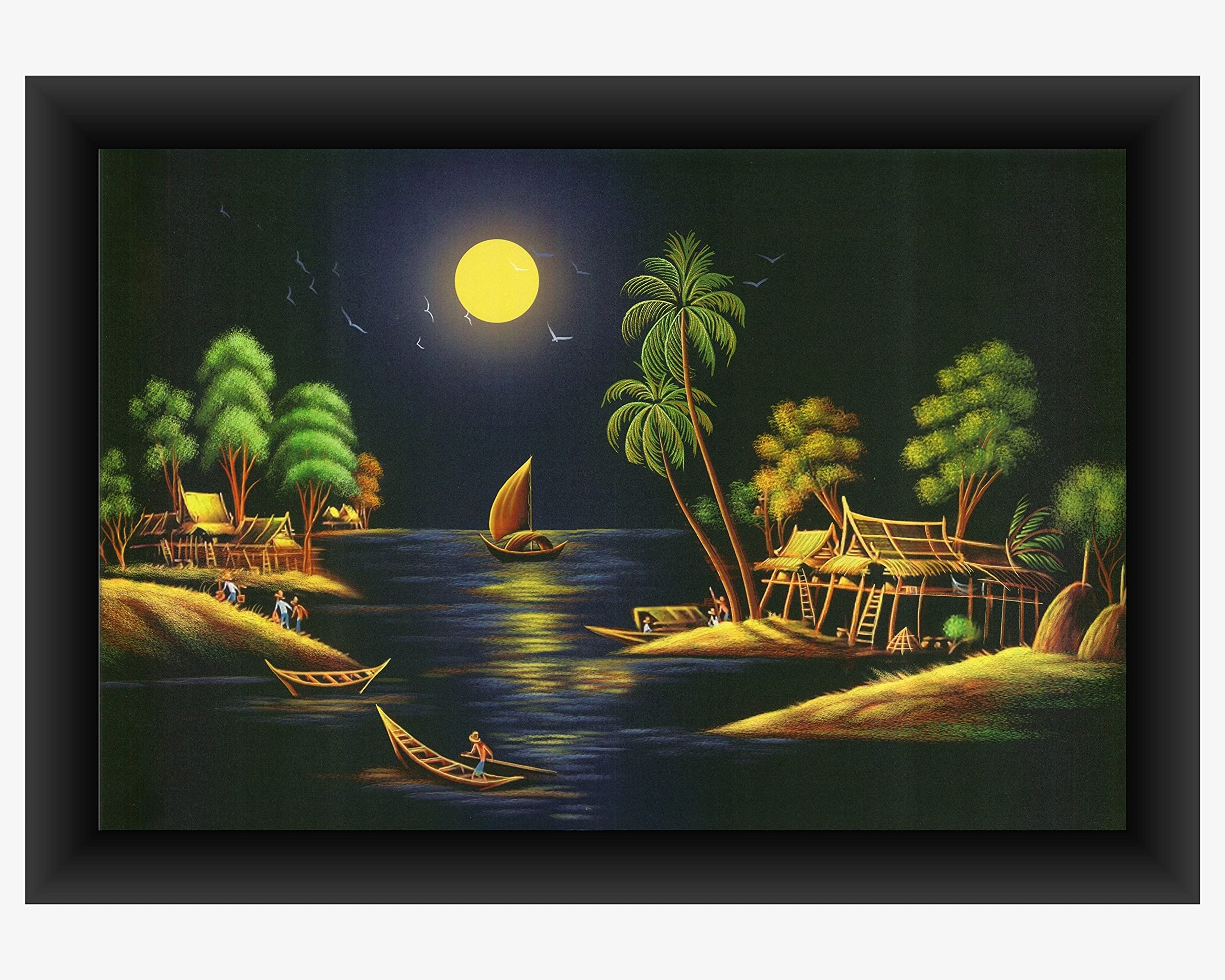 14